Simulating large emitters using CMAQ and a local scale finite element method.Analysis in the surroundings of Barcelona
Motivation
To Improve the prediction at fine scales:
Large emitters
Near source transport and chemistry

Current approaches:
Nested grid modelling
Adaptive grid modelling
Hybrid modelling
Plume-in-grid modelling
Statistical models
CFD
HARMO17 · May 2016 · Budapest · 2
Proposed approach
In this work we propose to compare two different approaches

WRF-ARW/AEMM/CMAQ
Nested grid modelling
1km – 300m

Adaptive Finite Element method
Plume-in-grid modelling
HARMO17 · May 2016 · Budapest · 3
Proposed approach
Initial and Boundary
conditions
HARMO17 · May 2016 · Budapest · 4
Outline
WRF-ARW/AEMM/CMAQ model

Local scale Finite Element model

Application to Barcelona surroundings

Conclusions
HARMO17 · May 2016 · Budapest · 5
WRF-ARW
The mesoscale meteorological model used is Weather Research and Forecasting—Advanced Research (WRF-ARW) version 3.6.1

Specially suited to the subscale grid modelling

Time-splitting methods, and high order (both time and space)
HARMO17 · May 2016 · Budapest · 6
AEMM
Air Emission Model of Meteosim (AEMM v3.0) developed by Meteosim S.L.

Numerical, deterministic, Eulerian, local-scale model 

It allows to obtain the intensity of emissions in different areas, either anthropogenic (traffic, industry, residential, etc.) or natural (emissions caused by vegetation or erosion dust) for the area of interest
HARMO17 · May 2016 · Budapest · 7
CMAQ
CMAQ v5.0.1
CB-5 chemical mechanism
AERO5 aerosol module
EBI solver

Discretization 1km

The WRF-ARW/AEMM/CMAQ approach has been used successfully in urban areas (Catalonia, Madrid), industrial areas (Tarragona, Ponferrada), and arid areas (Perú, Chile)
HARMO17 · May 2016 · Budapest · 8
Adaptive Finite Element Method
Convection-Diffusion-Reaction equation

Wind field

Plume rise

FEM discretization

Adaptivity
HARMO17 · May 2016 · Budapest · 9
Adaptive finite element method
Convection – diffusion – reaction equation











A. Oliver et al. Adaptive Finite Element Simulation of Stack Pollutant Emissions over Complex Terrains. Energy 2013.
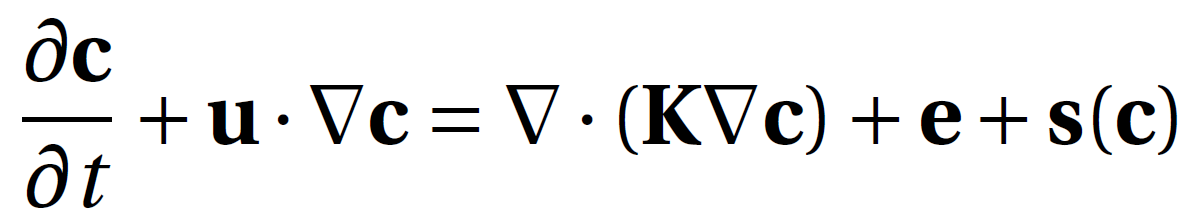 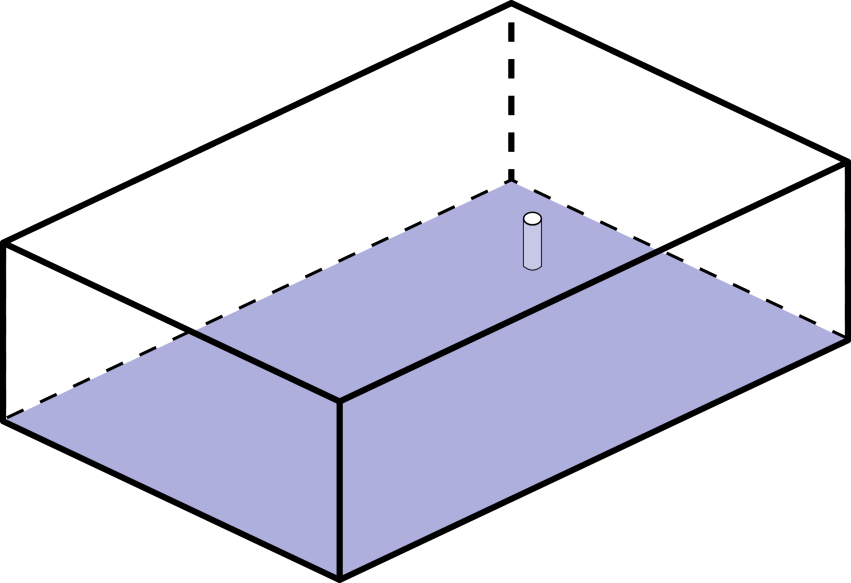 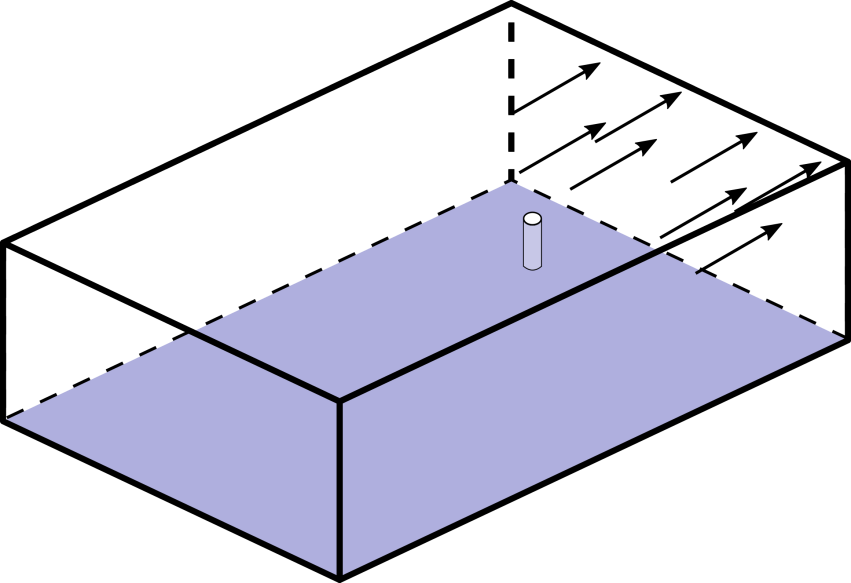 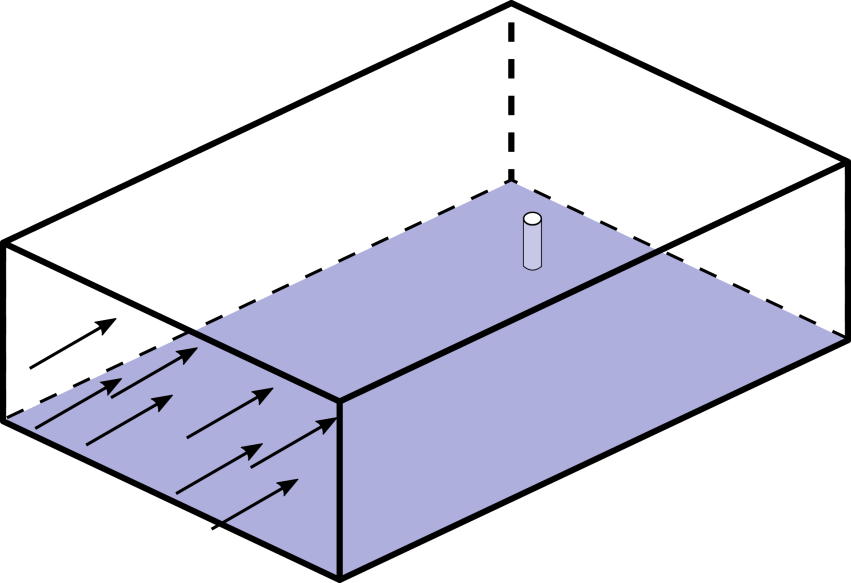 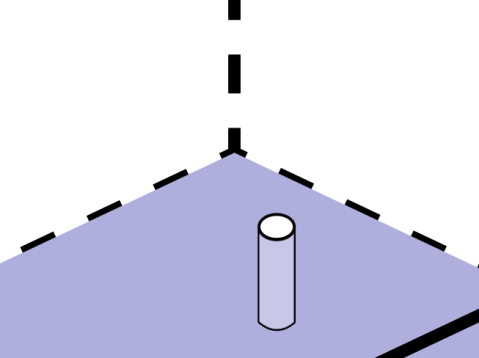 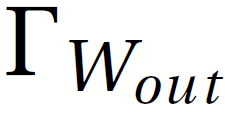 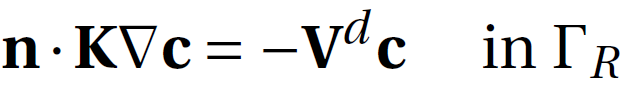 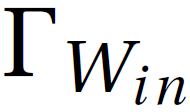 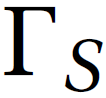 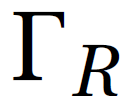 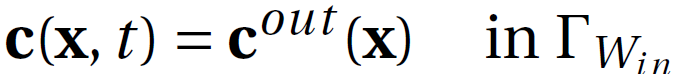 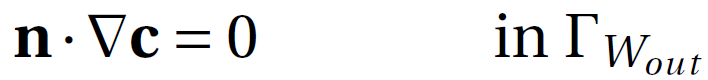 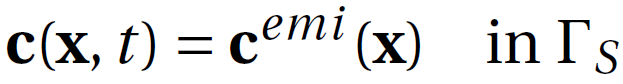 HARMO17 · May 2016 · Budapest · 10
Wind field
Interpolate Wind field from WRF-ARW 


Mass-consistent model
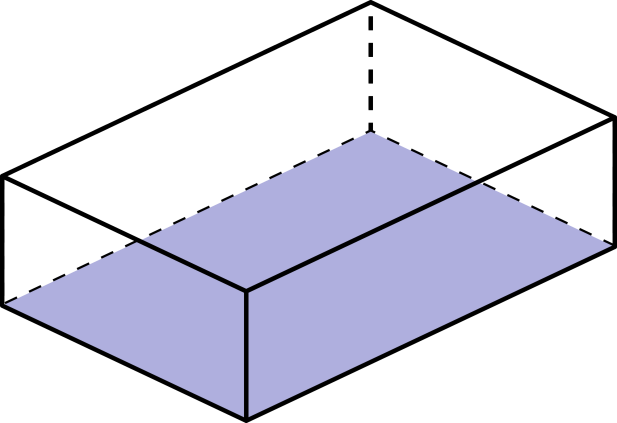 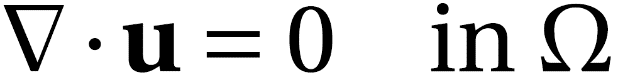 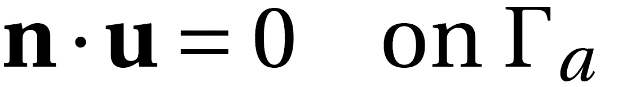 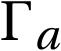 HARMO17 · May 2016 · Budapest · 11
Plume rise
Briggs  equations


Buoyancy                                        Momentum
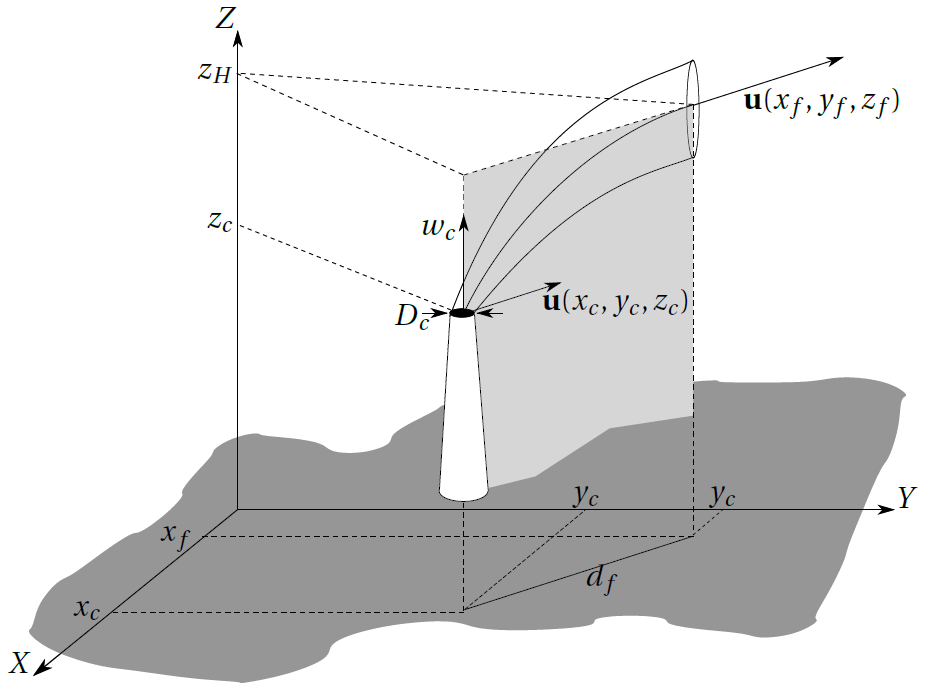 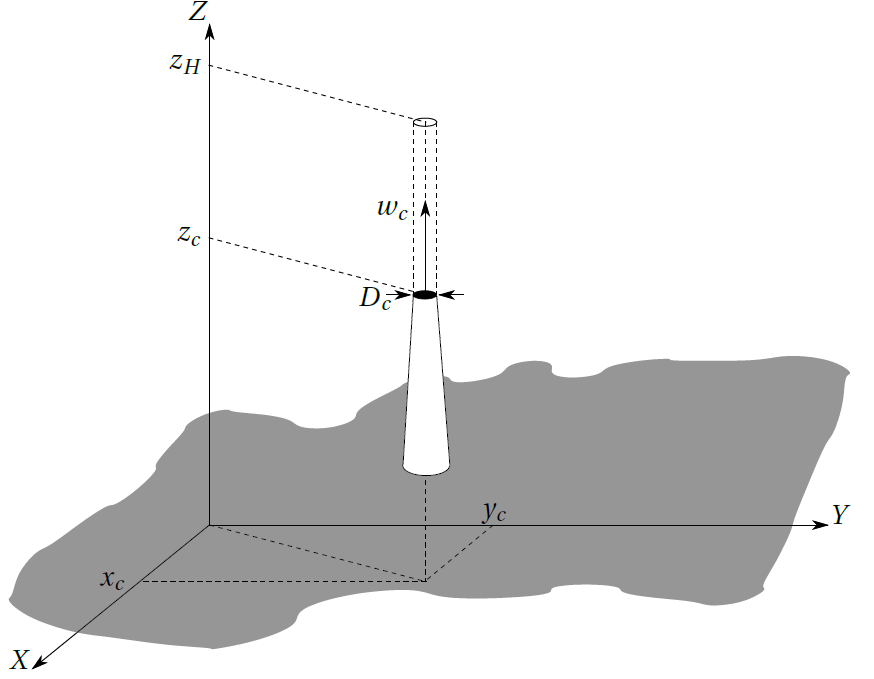 HARMO17 · May 2016 · Budapest · 12
FEM discretization
Temporal discretization: Crank-Nicolson



Spatial discretization: Least Squares FEM





System solver: Conjugate gradient preconditioned with an Incomplete Cholesky Factorization
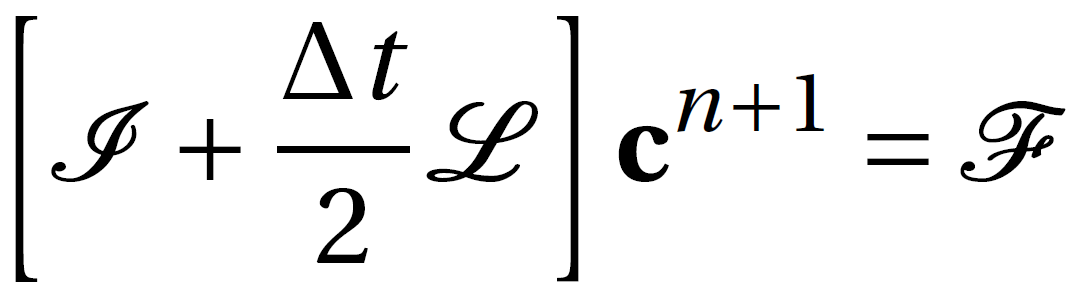 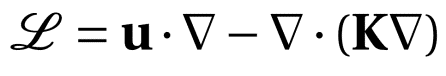 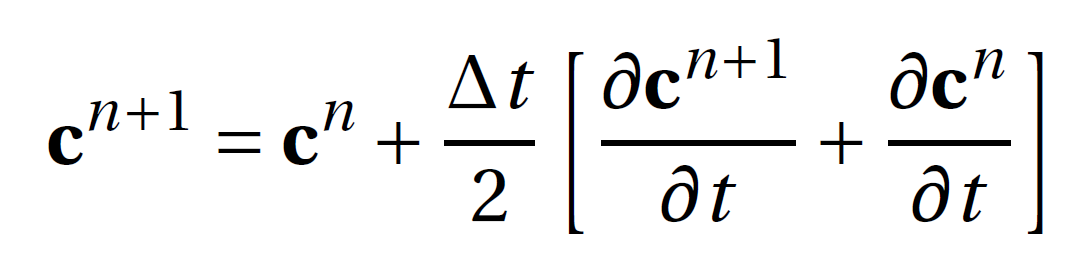 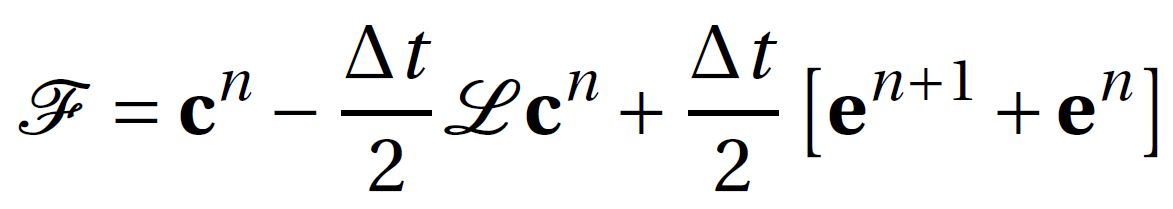 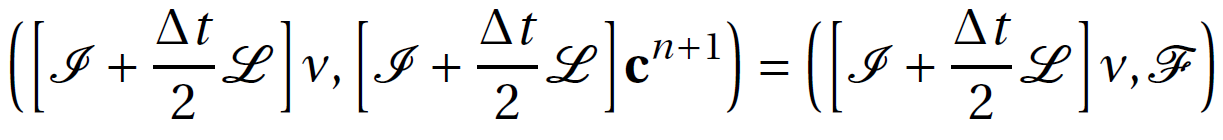 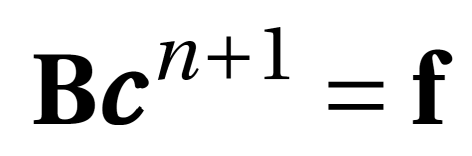 HARMO17 · May 2016 · Budapest · 13
Adaptivity
Mesh adaptation

Mesh is only adapted to topography and plume rise
Necessity to adapt to the solution
Error indicator using log (wide range of solutions)



Mesh refinement fixing a minimum size



L. Monforte and A. Pérez-Foguet. A multimesh adaptive scheme for air quality modeling with the finite element method. Int. J. Numer. Meth. Fluids 2014
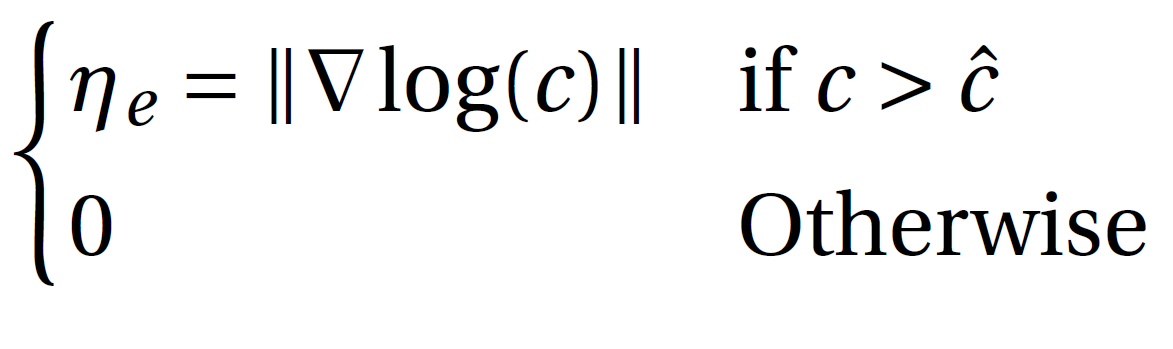 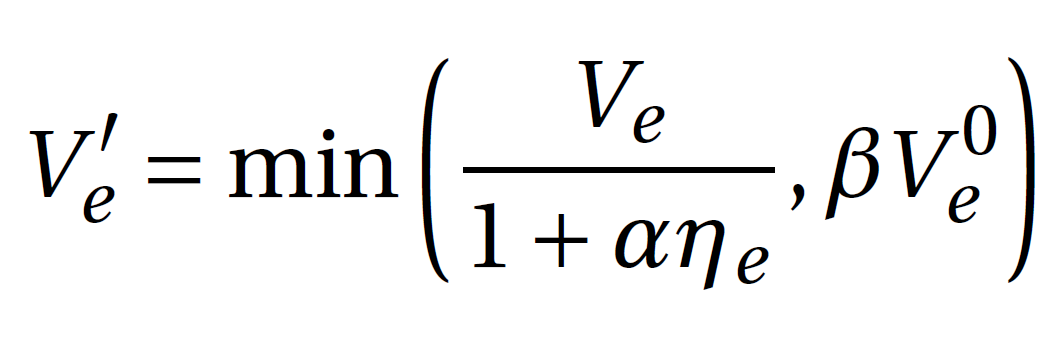 HARMO17 · May 2016 · Budapest · 14
Application
Barcelona surroundings
HARMO17 · May 2016 · Budapest · 15
Results
Barcelona surroundings
CMAQ nested domains
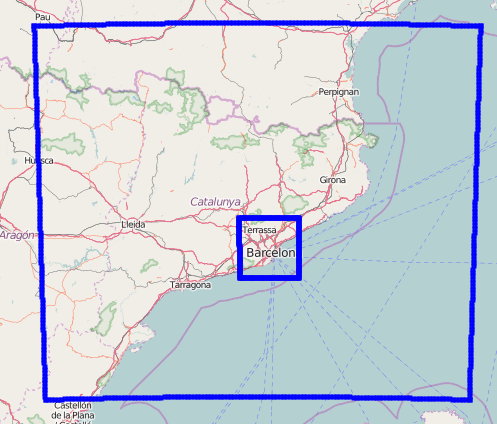 HARMO17 · May 2016 · Budapest · 16
Results
Zoom of the nested domain
HARMO17 · May 2016 · Budapest · 17
Results
Day: 2/12/2013
High concentration levels

Simulation 48h (24h spin up)

CMAQ grid resolution 1km, 32 layers

FEM domain 20x20km, resolution from 1km to ~1m
HARMO17 · May 2016 · Budapest · 18
FEM Mesh
HARMO17 · May 2016 · Budapest · 19
FEM Mesh
HARMO17 · May 2016 · Budapest · 20
Max. 1h levels
FEM                                               CMAQ
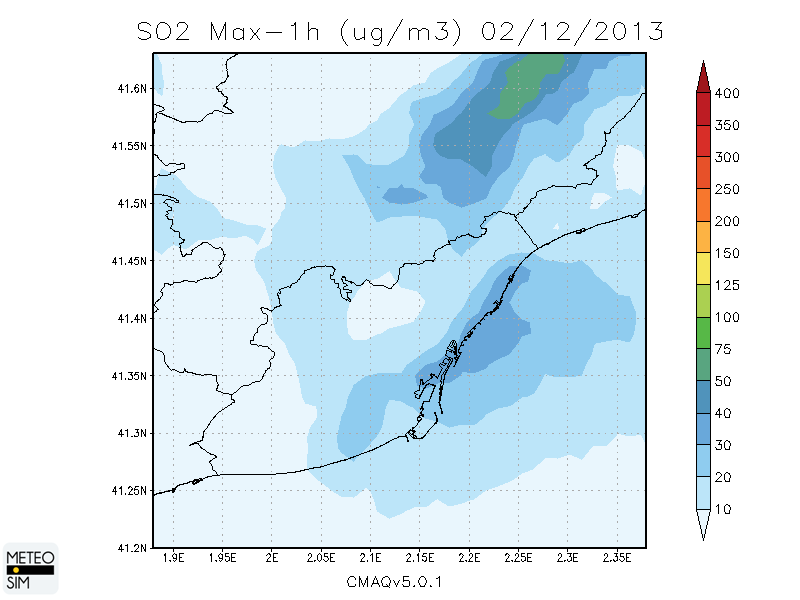 HARMO17 · May 2016 · Budapest · 21
Measurement stations
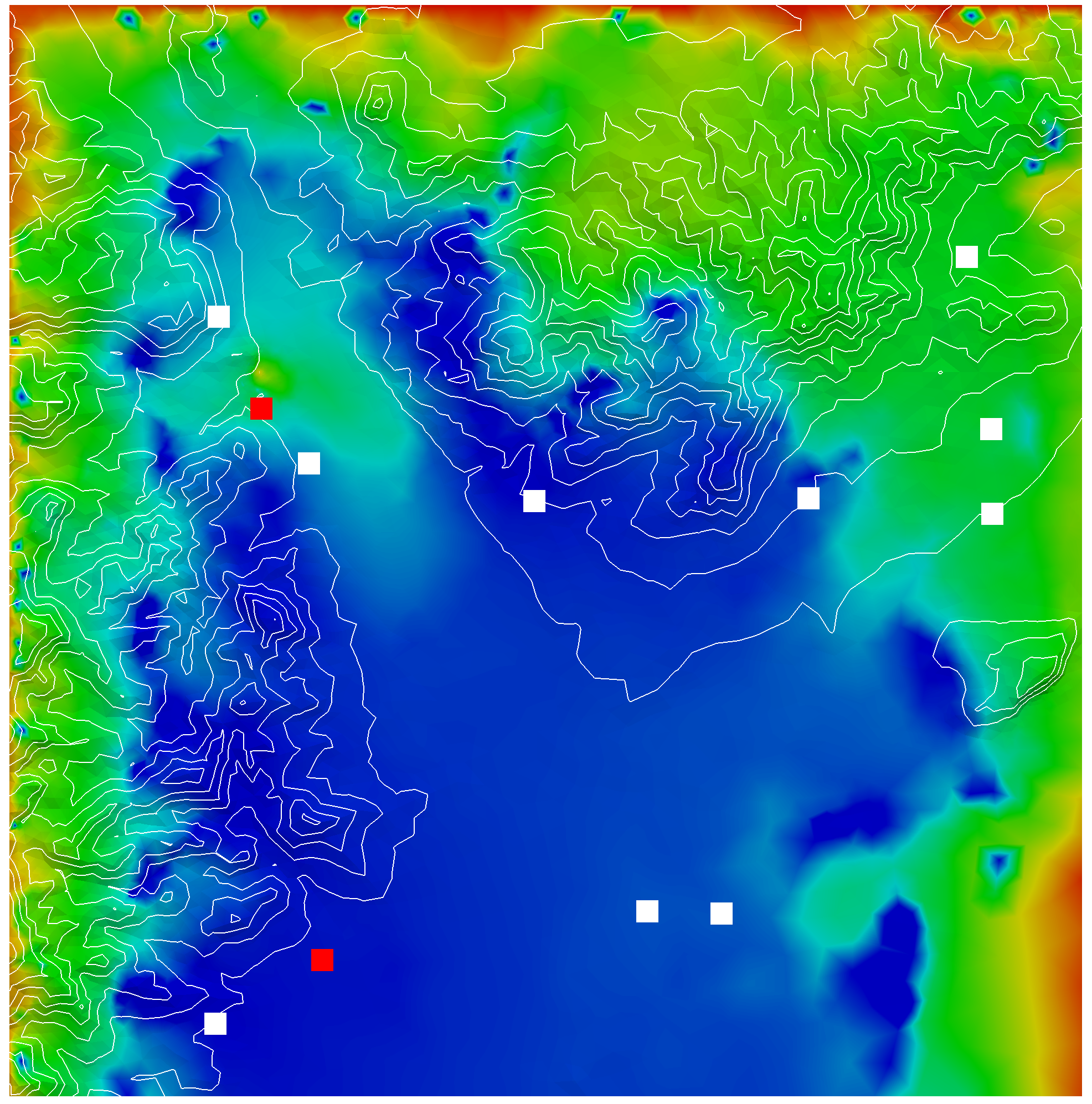 HARMO17 · May 2016 · Budapest · 22
Near emitter station
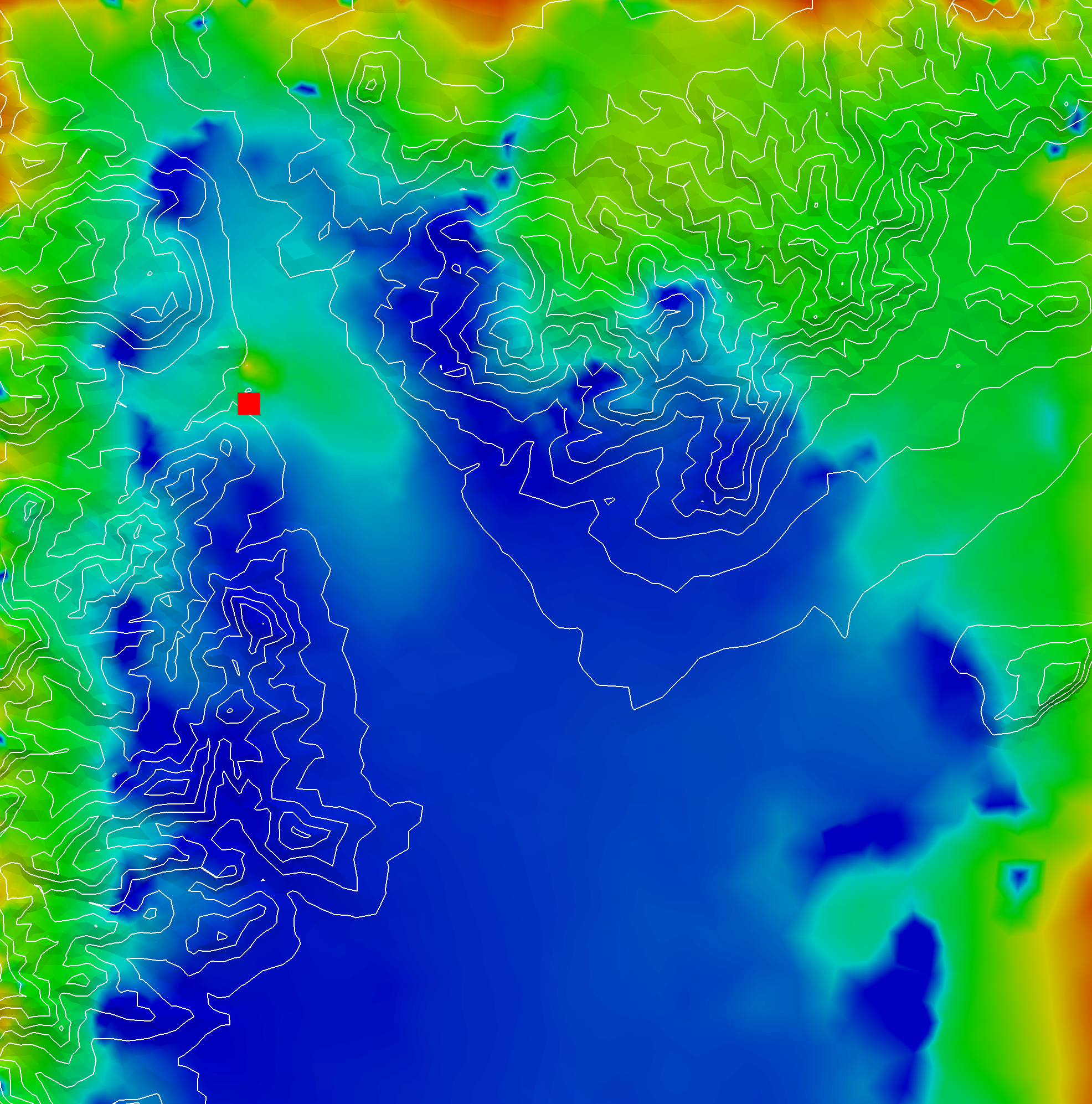 HARMO17 · May 2016 · Budapest · 23
Near emitter station
Streamlines from the emitter
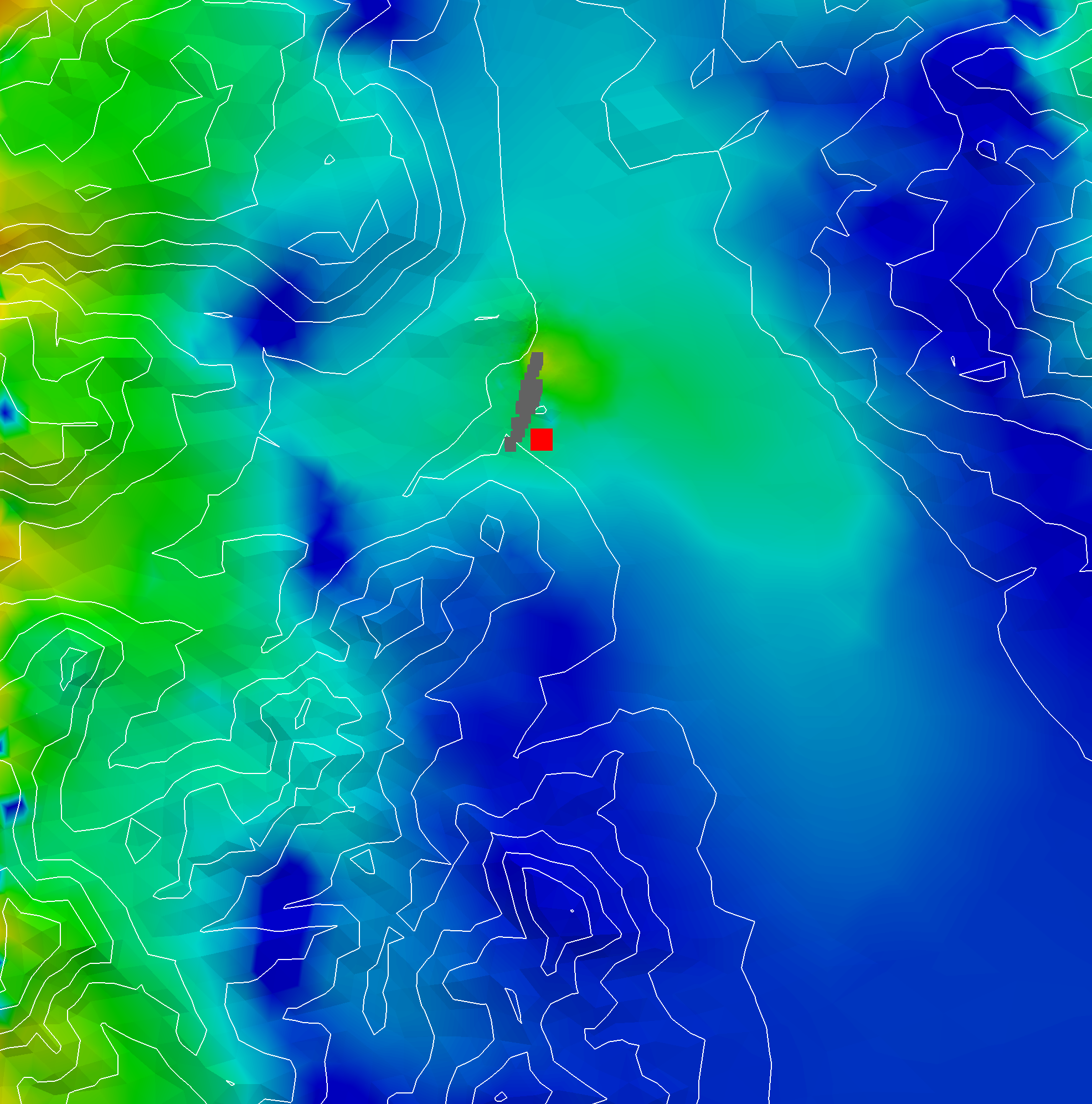 HARMO17 · May 2016 · Budapest · 24
Near emitter station
Hour descriptionof wind not enough
Streamlines from the emitter
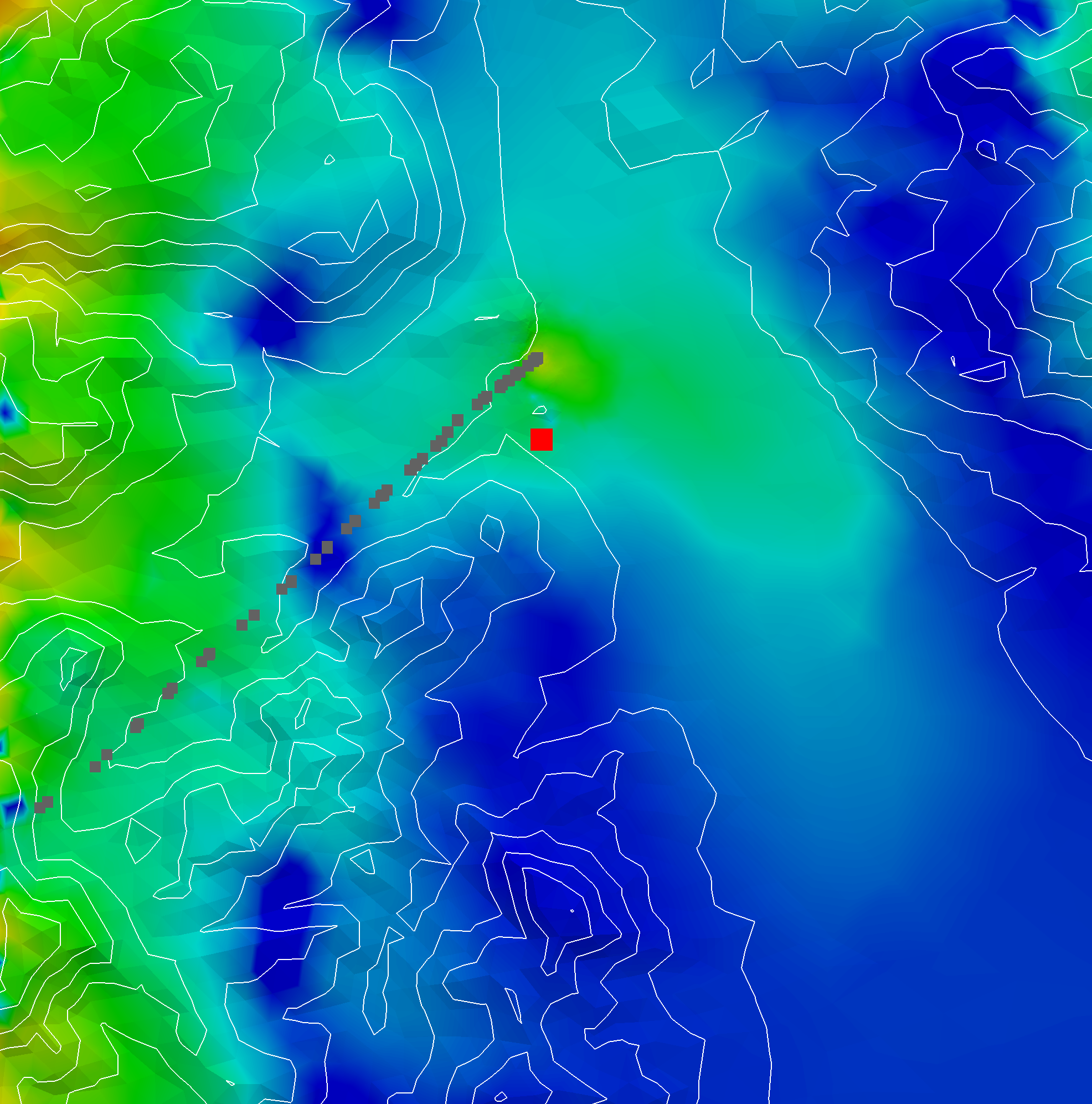 HARMO17 · May 2016 · Budapest · 25
Near emitter station
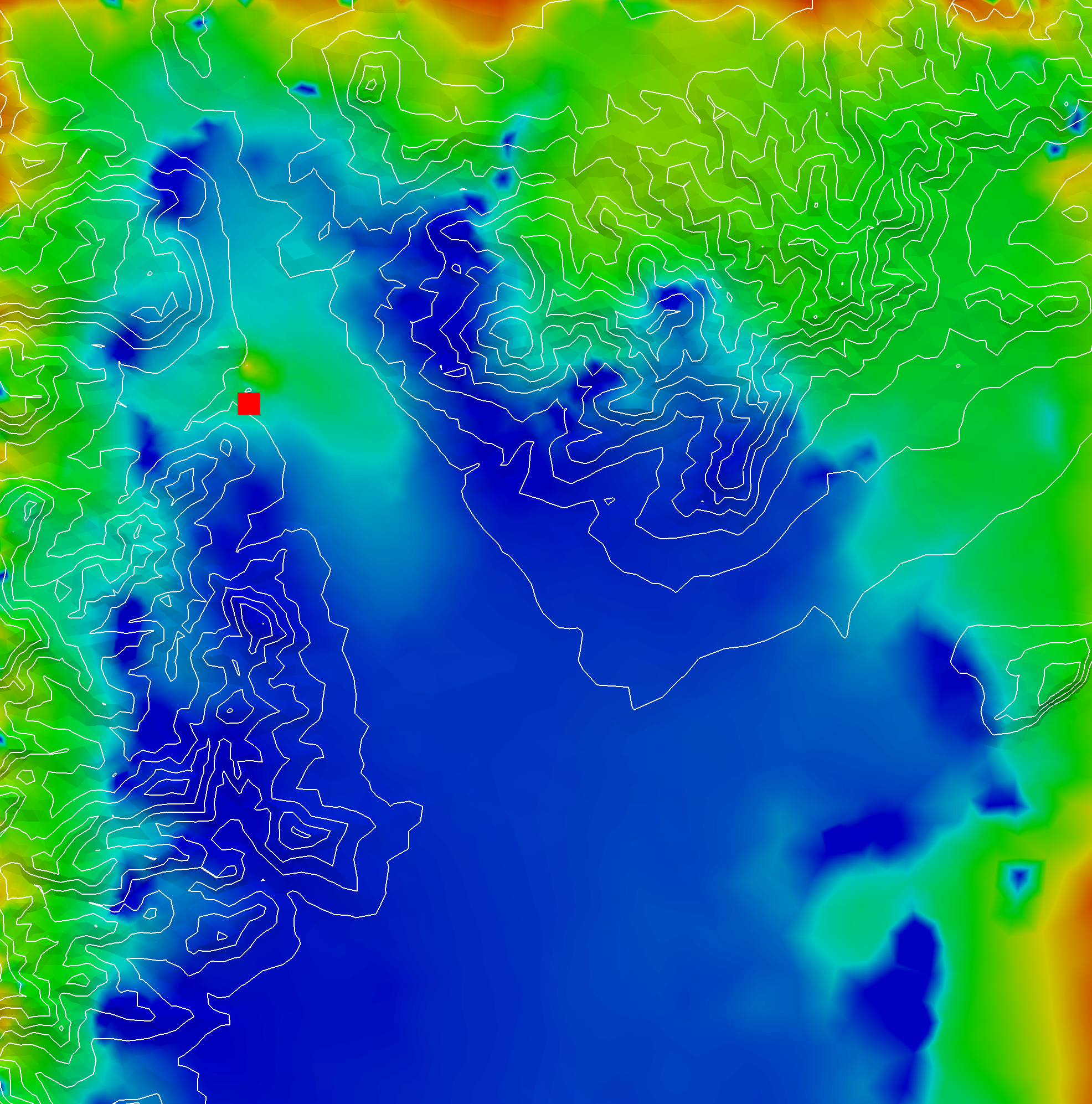 HARMO17 · May 2016 · Budapest · 26
Station distant to the emitter
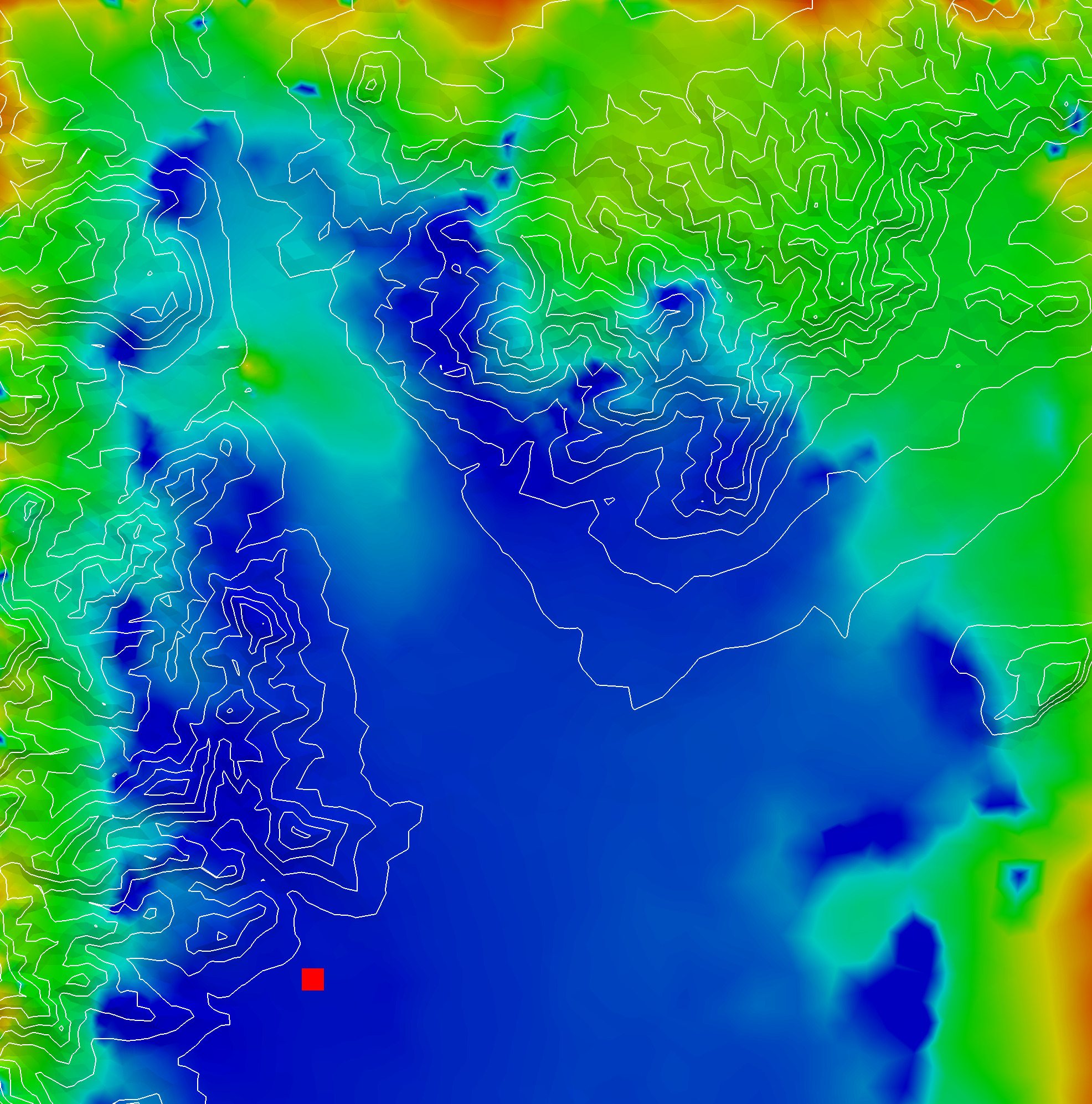 HARMO17 · May 2016 · Budapest · 27
Station distant to the emitter
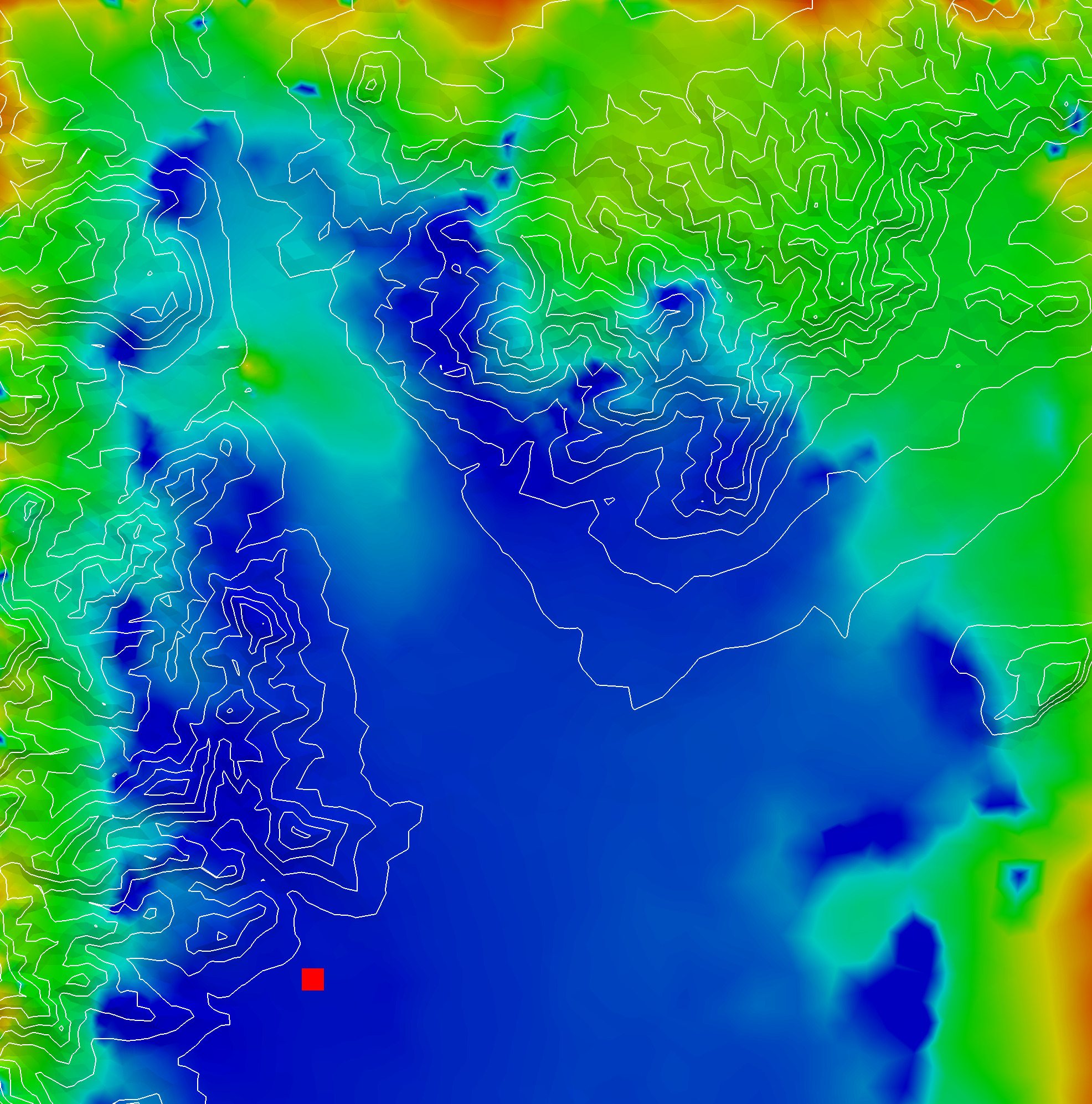 HARMO17 · May 2016 · Budapest · 28
Conclusions
Combination of a nested grid and a local scale finite element model is a promising approach
The WRF-ARW/AEMM/CMAQ system using a 1km grid captures the observed data far from the emitter
Near the emitter, the finite element model is closer to the measured data, while far from the emitter the CMAQ-ARW model is better.
HARMO17 · May 2016 · Budapest · 29
Future work
Use an smaller resolution for the wind field in the local scale model.
Explore how to combine both models, operationally, in a hybrid model.
HARMO17 · May 2016 · Budapest · 30